OFICINA NACIONAL DE LA PROPIEDAD INDUSTRIAL
“Año de la Consolidación de la Seguridad Alimentaria”
Graficas Estadísticas sobre publicaciones de registros


Enero – Marzo 2020


                                                                   División de Publicaciones
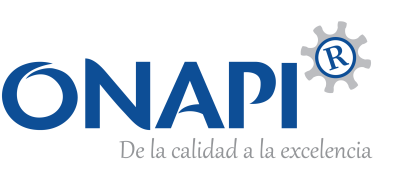 Oficina Nacional de la Propiedad Industrial
Grafico publicaciones de las siguientes modalidades. Trimestre 
15 de enero – 31 de marzo 2020
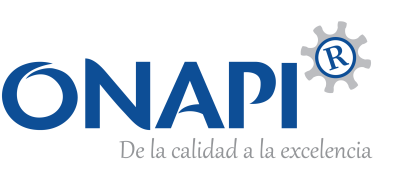 Oficina Nacional de la Propiedad Industrial
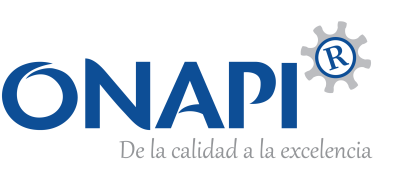 Oficina Nacional de la Propiedad Industrial
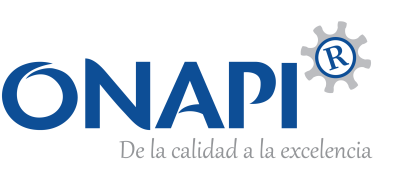 Oficina Nacional de la Propiedad Industrial
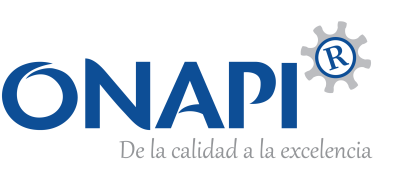 Oficina Nacional de la Propiedad Industrial
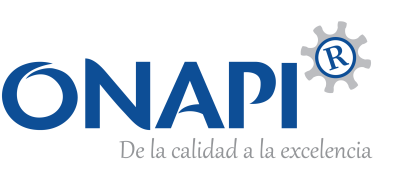 Oficina Nacional de la Propiedad Industrial
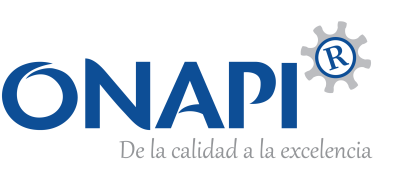 Oficina Nacional de la Propiedad Industrial